ОБЖ
«ПРАВИЛЬНОЕ ПИТАНИЕ – ПУТЬ К ЗДОРОВЬЮ ЧЕЛОВЕКА»
ИГРА
  для учащихся 5-х классов
Североуральск
МБОУ СОШ№11
Варенникова Галина Владимировна
ЦЕЛЬ ИГРЫ:
Закрепить знания учащихся о полноценном питании как важном факторе нормального роста и развития школьника, его здоровья.

ЗАДАЧИ:
1. Стимулирование познавательной активности конкурсностью, соревновательным характером игры.
2. Активизация мыслительной деятельности учащихся.
3.       Совершенствование навыков, необходимых для повышения  творческой активности.
КОНКУРС «ЗНАТОКИ»
Люди, предпочитающие растительную пищу (12).               
                                    вегетарианцы
Пищевая ценность продуктов питания (12).
                                      калорийность
Утренний прием пищи (7)
                                      завтрак
Помещение в школе, предназначенное для приема пищи (8).       
                                      столовая
КОНКУРС «ЗНАТОКИ»
Она должна быть разнообразной и полезной (4).                                                        
                                                                      пища
Одна из основных потребностей организма (7).
                                                    питание
Избыточная масса тела (8).     
                                                   ожирение

Привычка, приводящая к ожирению (10).
                                                     переедание
КОНКУРС «ЗНАТОКИ»
Он приходит во время еды (7).     
                                                               аппетит
2. Составляется с учетом возрастных потребностей человека (6).           
                                               рацион
3. Одно из основных источников белка (4).
                                                            мясо
4. Одно из коварных инфекционных заболеваний, вызванное возбудителем «botulinum», что в переводе с латыни значит «колбаса» (8).                                        
                                                                          ботулизм
КОНКУРС «ЧАСТОКОЛ»
Разбери частокол, начиная с самой высокой буквы до самой маленькой и прочитай полезный совет.
и о п а ля вт нр п а и с й ь
Питайся правильно
КОНКУРС «РИФМОПЛЕТ»
ВИТАМИНЫ
БЕЛОК
ЖИР
УГЛЕВОДЫ
ЕДА
Вставь в стихотворение пропущенные слова из домика:
Подведем теперь итог:
Чтоб расти – нужен ___________. 
Для защиты и тепла
_____ природа создала.
Как будильник без завода
Не пойдет ни тик, ни так,
Так и мы без _____ 
Не обходимся никак.
___________  – просто чудо!
Столько радости несут:
Все болезни и простуды
Перед ними отвернут.
Вот поэтому всегда
Для нашего здоровья
Полноценная _____ –
Важнейшее условие.
белок
жир
углеводов
витамины
еда
КОНКУРС «ВИТАМИНКА»
Маленькие клады витаминов – ягоды. Важно есть разные ягоды, ведь в каждой из них есть что-то свое, особенное.
Отгадай загадки
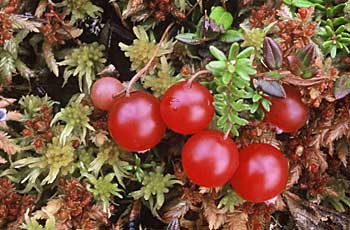 Я красна, я кисла,
На болоте я росла,
Дозревала под снежком,
Ну-ка, кто со мной знаком?

2.Черных ягод пышный куст –
Хороши они на вкус:
И в компоте, в киселе,
И в варенье на столе.
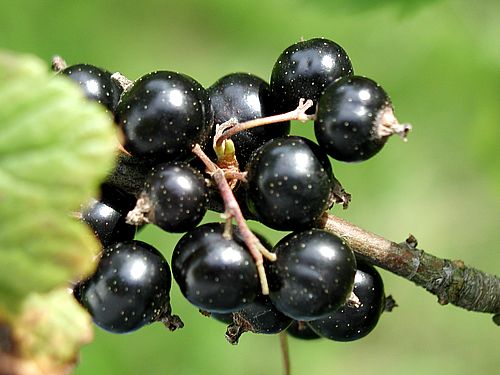 КОНКУРС «ВИТАМИНКА»
3. Вкус у ягоды хорош,
    Но сорви ее поди-ка,
    Куст в колючках, будто еж,-
    Вот и назван …
4. Бусы красные висят,
Из куста на нас глядят.
Очень любят бусы эти
Дети, птицы и медведи.
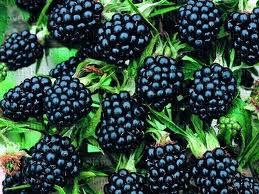 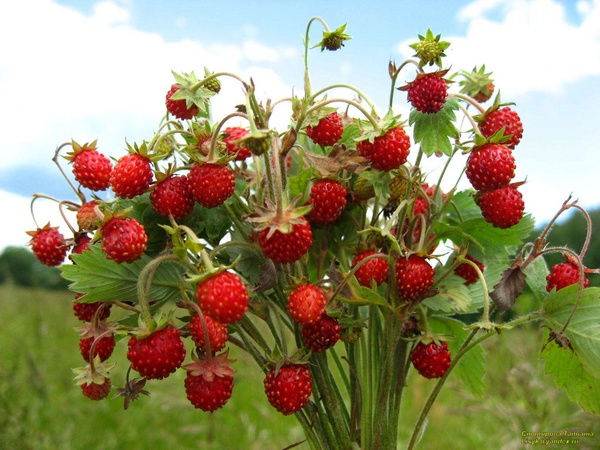 КОНКУРС «ВИТАМИНКА»
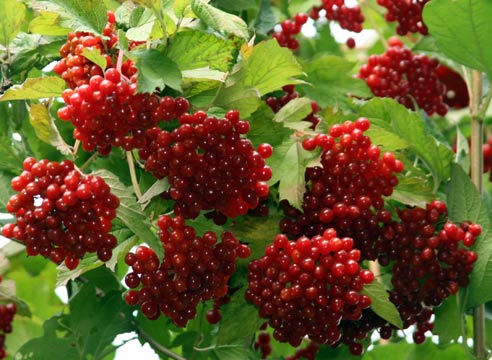 5. В сенокос горька,
А в мороз сладка.
Что за ягода такая?



6. Круглый-круглый, сладкий-сладкий,
С полосатой кожей гладкой.
А разрежешь – посмотри:
Красный – красный он внутри !
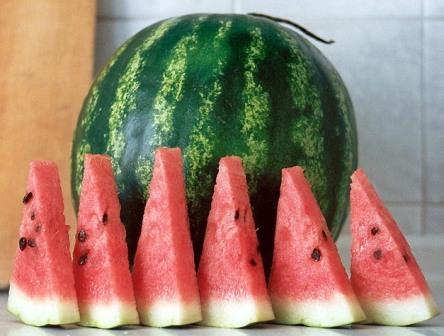 
МОЛОДЦЫ!
